Психологическое сопровождение дошкольников путём сотрудничества с родителями по вопросам физического развития и здорового образа жизни.
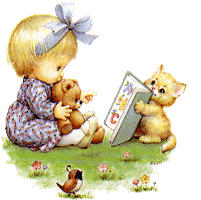 Подготовила: педагог – психолог Кучерова Ирина Валерьевна.
Хорошее здоровье – один из главных источников сча­стья и радости человека, неоценимое его богатство, которое медленно и с трудом накапливается, но которое можно бы­стро и легко растерять.Здоровье – важнейшее условие и в то же время резуль­тат полноценного физического и психического развития ре­бенка, особенно – его эмоциональной сферы.Здоровый ребенок – как правило, жизнерадостный, ак­тивный, любознательный, выносливый, с достаточно высо­ким уровнем физического и умственного развития.Здоровье ребенка – это состояние жизнедеятельности, соответствующее его биологическому возрасту, гармонич­ное единство физических и интеллектуальных характерис­тик, своевременное формирование адаптивных и компен­саторных реакций в процессе роста.С физиологической точки зрения здоровье характери­зуется правильной и согласованной работой всех жизненно важных органов и физиологических систем организма, их своевременным развитием.Хорошее здоровье – основополагающее условие дости­жения успешных результатов в образовательном процессе и становлении основ личности.
Психофизическое развитие
- Включает в себя показатели моторного и сенсорного развития и интеллекта. В процессе развития и обучения детей в ДОУ происходит постоянное совершенствование сенсорных и моторных функций. Двигательная активность в этом возрасте приобретает особое значение для общего физического развития ребенка. 
- Быстрота, выносливость, ловкость, гибкость. Их развитие — важная задача физического воспитания. 
- Психофизические качества представляют собой проявления двигательных возможностей человека, которые во многом зависят от его врождённых анатомо-физиологических, биохимических, психологических особенностей.
Работу веду в трёх направлениях:
Исходя из этого решаю следующие задачи:
1.Содействую созданию социально - психологических условий для успешного развития детей, опираясь на индивидуальные особенности, реальные личностные достижения каждого ребенка и зону его ближайшего развития.
2. Содействую коллективу дошкольного учреждения в гармонизации психологического климата, благоприятного для развития детей.
3.Способствую повышению ответственности родителей за психоэмоциональное благополучие детей, расширяю психолого -педагогические знания и умения по оптимизации детско -родительских отношений.
4.Взаимодействуя с педагогами осуществляю психолого -педагогическое сопровождение детей, имеющих трудности в психическом развитии, ограниченные возможности здоровья, использую разнообразные формы психопрофилактической и коррекционно -развивающей работы.
Эмоционально-личностное развитие
- Общение со взрослыми и со сверстниками.
- Распознавание эмоционального состояния и настроения другого человека.
- Стрессовое состояние. 
(особенно велик в детстве при нарушении условий нормального физического развития)
Стрессовое состояние
Работа с детьми.     Ранний возраст.
Работу по развитию эмоциональной сферы и психофизических качеств я начинаю с приходом ребёнка в ДОУ.
В этом возрасте дети воспринимают мир всеми органами чувств, строя целостные образы предметов, и не выделяют их отдельные сенсорные свойства. 
Доброжелательно прошу малыша показать мне просто мяч, позже выделяем цвет, форму, размер. “Покажи мишке мяч”, “Покорми куклу Таню”и т.д. 
Стараюсь расположить к себе ребенка, обязательно тактильный контакт (погрей мне руки, посмотри на меня). 
Использую упражнения на поглаживание: ”Поделись добротой!”, “Теплые ладошки”. 
А в процессе общения, в игровой форме, развиваю у ребенка познавательную активность и творчество. 
Немаловажную роль в развитии младших дошкольников имеет активизация наглядно - действенного мышления и развитие мелкой моторики рук. 
Использование релаксационных упражнений и самомассажа помогает настроить ребенка на само занятие и в тоже время дает им возможность отдохнуть, снять некоторое напряжение, усталость, накопившиеся в процессе занятия. 
Почувствовав себя нужным, ребенок легче переживает перемену  в своей жизни.
Работа с детьми. С детьми старшего и подготовительного возраста
в течение всего года на занятиях, я использую упражнения, направленные на развитие психофизических качеств, и развитию эмоциональной сферы применяю их в строгой последовательности, включаю в разные формы двигательной деятельности, в том числе в самостоятельную двигательную деятельность ребенка.
Игры и упражнения с мячом .
имеют большое влияние на психофизическое развитие дошкольников, в частности они развивают ориентировку в пространстве, регулируют силу и точность броска, развивают глазомер, ловкость, быстроту реакции; нормализуют эмоционально-волевую сферу, что особенно важно как для малоподвижных, так и для гипервозбудимых детей.
Рисование двумя руками (Синхронное рисование.)
активизирует координацию глаз и рук; развивает ориентацию в пространстве (особенно понятие «левое» - «правое») ; расширяет периферийное зрение.
Элементы психогимнастики.
которые способствуют коррекции трудностей вобщении, эмоционально - личностной и познавательной сфер и являетсяпсихофизической разрядкой для здоровых детей (Алябьевой, Чистяковой);
Упражнения на релаксацию.
которые помогают снизить мышечное иэмоциональное напряжение, развивают воображение и фантазию; 
Это является главным условием для формирования естественной речи и правильных телодвижений.
комплексы кинезиологических упражнений
по средствам которых развиваю умственные способности и физическое здоровье.
Эти упражнения улучшают внимание, память, формируют пространственные представления, устраняют дезадаптацию в процессе обучения, гармонизируют работу головного мозга.
физминутки
по средствам, которых, обучаю детей элементам техники выразительных движений в воспитании эмоций и высших чувств и на приобретении навыков в саморасслаблении.
упражнения для быстрого снятия напряжения и восстановления сил.
Только оптимальные двигательные нагрузки создают благоприятные условия для нормальной работы всех систем и функций организма. Лучшим средством для снятия нервного напряжения является физическая нагрузка.
Графические задания
использую для подготовки руки к письму, они вырабатывают пластичность и безотрывность письма. При выполнении графических заданий осуществляю индивидуальный контроль с обязательной похвалой, при необходимости оказываю помощь с индивидуальным показом. Благодаря такому подходу дети больше доверяют взрослому, они не бояться ошибок, так как знают, что им помогут, у них вырабатывается уверенность.
упражнения на развитие мелкой моторики (пальчиковая гимнастика)
сопровождается проговариванием четверостиший или небольших стихотворений.
Провожу диагностику уровня психического развития в начале и конце учебного года.
Также провожу диагностическое обследование после проведения коррекционно - развивающей работы с целью отслеживания результативности принятых мер.    
      Коррекционно -развивающее направление включает в себя и групповые психокоррекционные занятия и индивидуальные.
работа с педагогами.
По запросу воспитателей провожу индивидуальные консультации по мере необходимости. 
Это способствует эффективному и качественному развитию детей, повышению профессионализма педагогов, росту компетентности в области коррекционной педагогики.
работа с родителями.
В течении учебного года выступаю на родительских собраниях («Психологическое здоровье ребенка в условиях семьи», «Адаптация детей к условиям детского сада», «Психофизические возрастные особенности развития дошкольников» (по возрастам), «Психологическая подготовка к школе» 
Обеспечиваю специализированной психолого-педагогической литературой, памятками в родительских уголках по формированию психолого-педагогической культуры родителей; 
А также провожу индивидуальное консультирование родителей по вопросам развития, воспитания и обучения.
Только совместно проводимая работа помогает детям преодолеть все трудности, открывая путь для дальнейшего благоприятного развития. Благополучное детство и дальнейшая судьба каждого малыша зависят от мудрости воспитателя и родителей, их терпения, внимания к внутреннему миру ребенка. И какие бы усилия не прилагал педагог -психолог, его усилия не будут эффективными без сотрудничества с педагогами и родителями.
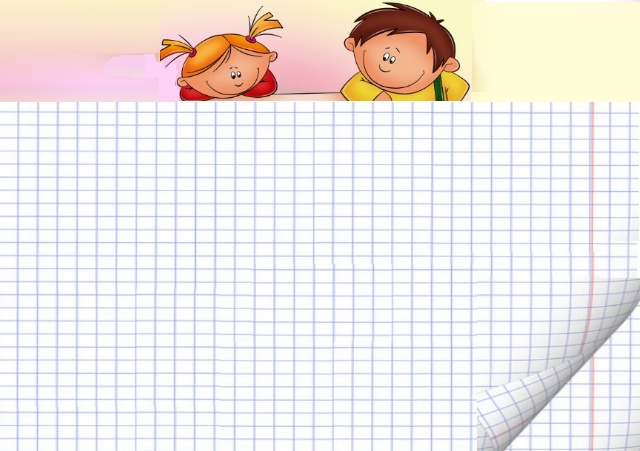 Совместно проводимая работа помогает детям преодолеть все трудности, открывая путь для дальнейшего благоприятного развития. Благополучное детство и дальнейшая судьба каждого малыша зависят от мудрости воспитателя и родителей, их терпения, внимания к внутреннему миру ребенка. И какие бы усилия не прилагал педагог -психолог, его усилия не будут эффективными без сотрудничества с педагогами и родителями.
Спасибо за внимание.